EXCRETA DISPOSAL
DR BIPIN KUMAR
				ASSISTANT PROFESSOR
		DEPTT.OF COMMUNITY MEDICINE
				SKMCH,MUZAFFARPUR
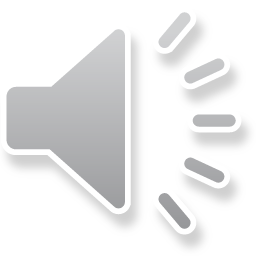 IMPORTANCE
Human excreta is a source of infection. It is an important cause of environmental pollution. Every society has a responsibility for its safe removal and disposal so that it does not constitute a threat to public health. 
The HEALTH HAZARDS of improper excreta disposal are : 
(1) soil pollution, 		             (2) water pollution, 
(3) contamination of foods,  	(4) propagation of flies. 
The resulting diseases are typhoid and paratyphoid fever, dysenteries, diarrhoeas, cholera, hookworm disease, ascariasis, viral hepatitis and similar other intestinal infections and parasitic infestations. 
It is a fundamental environmental health service without which there cannot be any improvement in the state of community health.
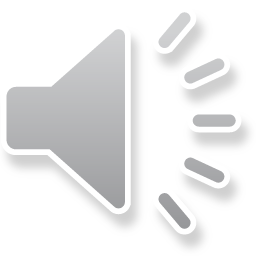 How disease is carried from excreta
Nearly 70 per cent of India's population live in rural areas and the majority of them "go to the fields" for defecation and thereby pollute the environment with human excrement. 
The human excreta of a sick person or a carrier of disease is the main focus of infection. It contains the disease agent which is transmitted to a new host through various channels : (1) water, (2) fingers, (3) flies, (4) soil and (5) food
Sanitation barrier -Community medicine aims at breaking the disease cycle at vulnerable points. The disease cycle may be broken at various levels : segregation of faeces, protection of water supplies, protection of foods, personal hygiene and control of flies. Of these, the most effective step would be to segregate the faeces and arrange for its proper disposal so that the disease agent cannot reach the new host, directly or indirectly. 
Sanitary barrier can be provided by a 'sanitary latrine' and a disposal pit.
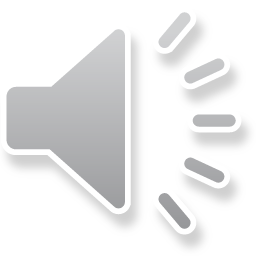 Methods of excreta disposal
There are a number of methods of excreta disposal. Some are applicable to unsewered areas, and some to sewered areas. 
(A) Unsewered areas 
1. SERVICE TYPE LATRINES (CONSERVANCY SYSTEM) Nightsoil is collected from pail or bucket type of latrines by human agency, and later disposed of by burying or composting. 
2. NON-SERVICE TYPE (SANITARY LATRINES) 
(a) Bore hole latrine (b) Dug well or pit latrine (c) Water-seal type of latrines :
(i) P.R.A.I. type (ii) R.C.A. type (iii) Sulabh Shauchalaya. 
      (d) Septic tank (e) Aqua privy. 
      3. LATRINES SUITABLE FOR CAMPS AND TEMPORARY USE 
        (a) Shallow trench latrine  (b) Deep trench latrine (c)Pit latrine(d) Bore hole latrine 
(B) Sewered areas -WATER-CARRIAGE SYSTEM AND SEWAGE TREATMENT :
(a) Primary treatment Screening Removal of grit Plain sedimentation (b) Secondary treatment Trickling filters Activated sludge process (c) Other methods :
(i) Sea outfall (ii) River outfall (iii) Sewage farming (iv) Oxidation ponds.
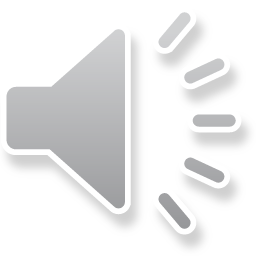 Excreta disposal in unsewered areas
SERVICE TYPE (CONSERVANCY SYSTEM) The collection and removal of nightsoil from bucket or pail latrines by human agency is called the service type or conservancy system, and the latrines are called service latrines. 
The nightsoil is transported in "nightsoil carts" to the place of final disposal, where it is disposed off by (i) composting or (ii) burial in shallow trenches. 
Service latrines are a source of filth and insanitation. They have all the drawbacks and faults which tend to perpetuate the disease cycle of faecal-borne diseases in the community .The night soil is exposed to flies; there is always the possibility of water and soil pollution. The buckets and pans are subject to corrosion and require frequent replacement.
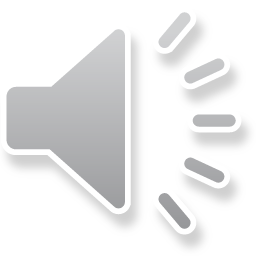 NON-SERVICE TYPE OF LATRINES (SANITARY LATRINES)
Criteria of sanitary latrine : 
(1) Excreta should not contaminate the ground or surface water
 (2) Excreta should not pollute the soil
 (3) Excreta should not be accessible to flies, rodents, animals (pigs, dogs, cattle, etc.) and other vehicles of transmission. 
(4) Excreta should not create a nuisance due to odour or unsightly appearance.
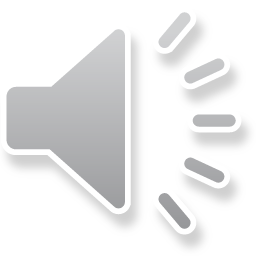 WATER SEAL LATRINE
Water seal latrine (direct type) a water seal. The water seal performs two important functions : 
(1) it prevents access by flies. That is, the nightsoil is sealed off from flies, by a small depth of water contained in a bent pipe called the trap, 
(2) it prevents escape of odours and foul gases and thereby eliminates the nuisance from smell. Once the latrine is flushed, nightsoil is no longer visible.
 These merits have rendered the water seal type of latrine more acceptable to rural people than the bore hole or pit privy without water seal.
two types : (1)  P.R.A.I. type, evolved by the Planning, Research and Action Institute, Lucknow (Uttar Pradesh) and 
(2) RCA type, designed by the Research-cum-Action Projects in Environmental Sanitation of the Ministry of Health, Government of India. 
Of these two types, the RCA latrine has been accepted as a suitable design for wide adoption in different parts of the country.
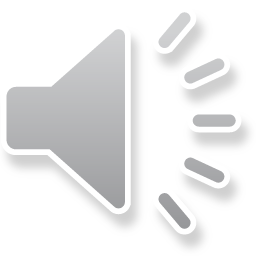 AQUA PRIVY
The aqua privy functions like a septic tank and has been used in different regions in the country . The privy consists of a water-tight chamber filled with water. A short length of a drop pipe from the latrine floor dips into the water. The shape of the tank may be circular or rectangular. The size of the tank depends upon the number of users. A capacity of one cubic metre (35 cu.ft.) is recommended for a small family, allowing 6 years or more for cleansing purposes. Aqua privies are designed for public use also. 
 Aqua privy Night soil undergoes purification by anaerobic digestion. Since there is evolution of gases, a vent should be provided for the escape of gases into the atmosphere, the vent should be open above the roof of dwellings. The effluent is far from innocuous. It contains finely divided faecal matter in suspension and may carry parasitic and infective agents. It should be treated in the same manner as the effluent from a septic tank by sub-soil irrigation or absorption. The digested sludge which accumulates in the tank should be removed at intervals.
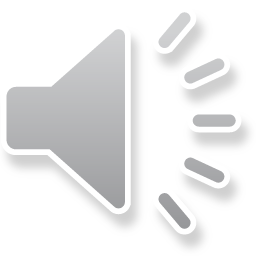 SULABH SHAUCHALAYA
The "Sulabh Shauchalaya" model, the invention of a Patna-based firm, is a low cost pour-flush, water-seal type of latrine, which is now being used in many parts of India. Basically it is an improved version of the standard handflush latrine (e.g., RCA type). It consists of a specially designed pan and a water-seal trap. It is connected to a pit 3 feet square and as deep. Excreta undergoes bacterial decomposition and is converted to manure (compost). The method requires very little water. 
Sulabh International, the investors, not only build but also maintain the system of Sulabh Community Latrines. Their usual structure is a lavatory block of several dozen seats, with a bathing block adjoining. The system is to charge Rs. 5 per user. Delhi has opted for this system in all its slums. This system has drawn praise from ecologists and planners. 
CHEMICAL CLOSET It has very limited use under Indian conditions. The closet consists of a metal tank containing a disinfectant fluid. The active ingredients of the fluid are formaldehyde and quaternary ammonium compounds. In addition, a harmless water dye and a deodorizing substance are usually incorporated . A seat with a cover is placed directly over the tank. Nothing except the toilet paper should be thrown into the chemical closet.
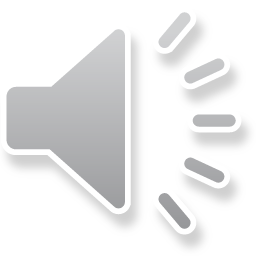 Sewage
Sewage is waste water from a community, containing solid and liquid excreta, derived from houses, street and yard washings, factories and industries. 
It resembles dirty water with an unpleasant smell. 
The term "sullage" is applied to waste water which does not contain human excreta, e.g., waste water from kitchens and bathrooms. The amount of sewage that flows in the sewers depends upon : 
(a) Habits of the people : If people use more water, there will be more sewage.
 (b) Time of day : Sewage does not flow uniformly throughout the day. It is subject to variations depending upon the time of day and during different seasons. In the morning, when people tend to use more water there is greater quantity and flow; in mid-day the flow is less, and again there is a slight increase in the evening. The average amount of sewage which flows through the sewerage system in 24 hours is called the "dry weather flow
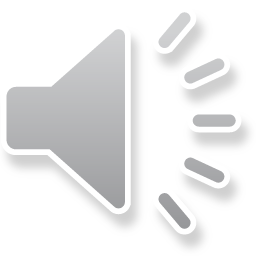 Health Hazzards
Unless prompt measures are taken to provide proper means of sewage disposal, the following environmental problems may be created : 
a. creation of nuisance, unsightliness and unpleasant odours.
 b. breeding of flies and mosquitoes 
c. pollution of soil and water supplies 
d. contamination of food, and 
 e. increase in the incidence of disease, especially enteric and helminthic diseases.
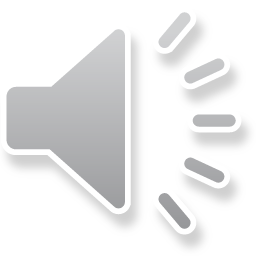 Composition of sewage
Sewage contains 99.9 per cent of water. The solids which comprise barely 0.1 per cent are partly organic and partly inorganic; they are partly in suspension and partly in solution. The offensive nature of the sewage is mainly due to the organic matter which it contains. 
It is estimated that one gram of faeces may contain about 1,000 million of E. coli, 10 to 100 million of faecal streptococci, and 1 to 10 million spores of Cl. perfringens besides several others. The average adult person excretes daily some 100 grams of faeces.
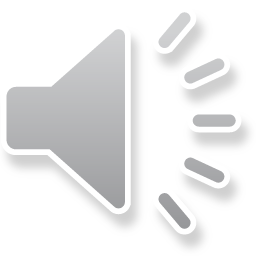 Aim of sewage purification
Raw sewage or inadequately treated sewage should not be discharged into rivers, sea or other sources of water supply. This is because, the oxygen in the water supply is used up by the numerous aerobic bacteria found in the sewage. Depletion of oxygen may lead to the death of the plant and animal life in water. Furthermore, the water may yield an offensive smell because of the release of hydrogen sulphide. The aim of sewage treatment is to "stabilize·• the organic matter so that it can be disposed off safely; and, to convert the sewage water into an effluent of an acceptable standard of purity which can be disposed off in to land, rivers or sea. A standard test which is an indicator of the organic content of the sewage is biochemical oxygen demand (BOD).
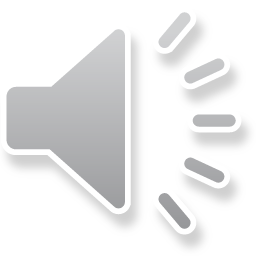 CONTD.
(a) BIOCHEMICAL OXYGEN DEMAND {BOD) : It is the most important test done on sewage. It is defined as the amount of oxygen absorbed by a sample of sewage during a specified period, generally 5 days, at a specified temperature, generally 20 deg.C for the aerobic destruction or use of organic matter by living organisms . BOD values range from about 1 mg per litre for natural waters to about 300 mg per litre for untreated domestic sewage. If the BOD is 300 mg/Land above, sewage is said to be "strong"; if it is 100 mg/L, it is said to be "weak" 
(b) CHEMICAL OXYGEN DEMAND (COD) : The COD test measures the oxygen equivalent of that portion of the organic matter in a sample which is susceptible to oxidation by a strong chemical oxidiser. If wastes contain toxic substances, this test may be the only practical method for determining the organic load.
(c) SUSPENDED SOLIDS : The suspended solids are yet another indicator of the "strength" of sewage. The amount of suspended solids in domestic sewage may vary from 100 to 500 p.p.m. (mg/L). If the amount of suspended solids is 100 mg/L, the sewage is said to be weak : if the amount is 500 mg/L the sewage is said to be strong.
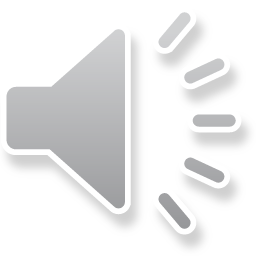 MODERN SEWAGE TREATMENT
plants are based on biological principles of sewage purification, where the purification is brought about by the action of anaerobic and aerobic bacteria. 
The treatment of sewage may be divided into two stages, primary treatment and secondary treatment. 
In primary treatment, the solids are separated from the sewage partly by screening and partly by sedimentation and subjected to anaerobic digestion which is the first stage in purification
in secondary treatment, the effluent is subjected to aerobic oxidation, which is the second stage in purification.
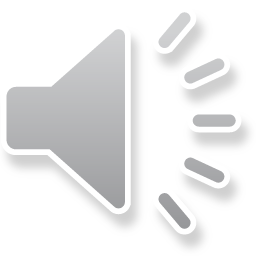 PRIMARY SWEAGE TREATMENT
Screening- Sewage arriving at a disposal work is first passed through a metal screen which intercepts large floating objects such as pieces of wood, rags, masses of garbage and dead animals. Their removal is necessary to prevent clogging of the treatment plant. The screen consists of vertical or inclined steel bars usually set 5 cm (2 in) apart. The screenings are removed from time to time either manually or mechanically, and disposed off by trenching or burial.
  Grit chamber- Sewage is then passed through a long narrow chamber called the grit chamber or detritus chamber. This chamber is approximately 10 to 20 metres in length; it is so designed as to maintain a constant velocity of about 1 foot per second, with a detention period of 30 seconds to 1 minute. The function of the grit chamber is to allow the settlement of heavier solids such as sand and gravel, while permitting the organic matter to pass through. The grit which collects at the bottom of the chamber is removed periodically or continuously, and disposed off by plain dumping or trenching.
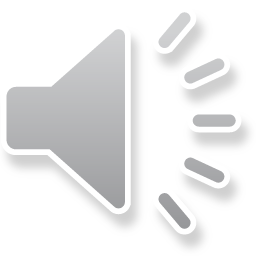 PRIMARY SWEAGE TREATMENT CONTD.
Sewage is now admitted into a huge tank called the primary sedimentation tank. It is a very large tank, holding from 1/ 4 to 1/ 3 the dry weather flow. Sewage is made to flow very slowly across the tank at a velocity of 1-2 feet per minute. The sewage spends about 6-8 hours in the tank. During this long period of relatively still conditions in the tank, a very considerable amount of purification takes place mainly through sedimentation of suspended matter. Nearly 50-70 per cent of the solids settle down under the influence of gravity. A reduction of between 30 to 40 per cent in the number of coliform organisms is obtained .
sludge  is removed by mechanically operated devices, without disturbing the operation in the tank. While this is going on, a small amount of biological action also takes place in which the microorganisms present in the sewage attack complex organic solids and break them down into simpler soluble substances and ammonia. A certain amount of fat and grease rise to the surface to form scum which is removed from time to time and disposed of. When the sewage contains organic trade wastes, it is treated with chemicals such as lime, aluminium sulphate and ferrous sulphate.
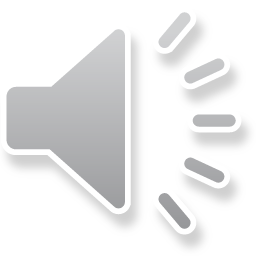 SECONDARY TREATMENT
The effluent from the primary sedimentation tank still contains a proportion of organic matter in solution or colloidal state, and numerous living organisms. It has a high demand for oxygen and can cause pollution of soil or water. It is subjected to further treatment, aerobic oxidation, by one of the following methods : (a) Trickling filter method (b) Activated sludge process
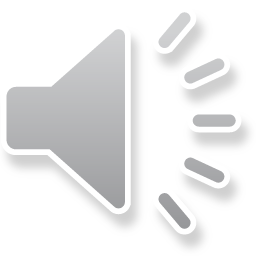 Secondary sedimentation
The oxidized sewage from the trickling filter or aeration chamber is led into the secondary sedimentation tank where it is detained for 2-3 hours. 
The sludge that collects in the secondary sedimentation tank is called 'aerated sludge' or activated sludge, because it is fully aerated. It differs from the sludge in the primary sedimentation tank in that it is practically inoffensive and is rich in bacteriae, nitrogen and phosphates.
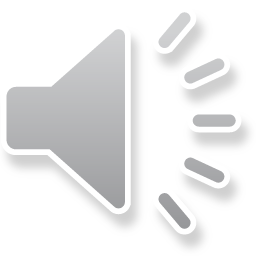 Sludge digestion
greatest problems associated with sewage treatment is the treatment and disposal of the resulting sludge. One million gallons of sewage produces 15-20 tons of sludge. The sludge is a thick, black mass containing 95 per cent of water, and it has a revolting odour. 
Methods of sludge disposal : (a) Digestion : Modern sewage treatment plants employ digestion of sludge as the method of treatment. If sludge is incubated under favourable conditions of temperature and pH, it undergoes anaerobic auto-digestion in which complex solids are broken down into water, carbon dioxide, methane and ammonia. The volume of sludge is also considerably reduced. It takes 3-4 weeks or longer for complete sludge digestion. The residue is in-offensive, sticky and tarry mud which will dry readily and form an excellent manure.
 Sludge digestion is carried out in special tanks known as "sludge digestion tanks". Methane gas, which is a by-product of sludge digestion, can be used for heating and lighting purposes. (b) Sea disposal: Sea coast towns and cities can dispose of sludge by pumping it into the sea (c) Land : Sludge can be disposed of by composting with town refuse.
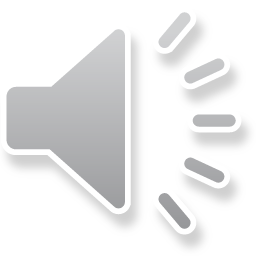 Disposal of effluent
(a) Disposal by dilution : Disposal into water courses such as rivers and streams is called 'disposal by dilution'. The effluent is diluted in the body of water and the impurities are oxidized by the dissolved oxygen in water.Since people use river water for drinking purpose, the effluent must be rendered free from pathogenic organisms by adequate chlorination. 
 (b) Disposal on land : If suitable land is available the effluent can be used for irrigation purposes (e.g., the Okhla Sewage Treatment Plant in Delhi).
 OTHER METHODS OF SEWAGE DISPOSAL (a) Sea outfall (b) River outfall (c) Land treatment (d)Oxidation ponds (e)Oxidation ditches.
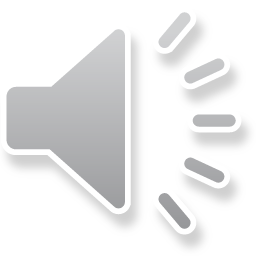 THANK YOU
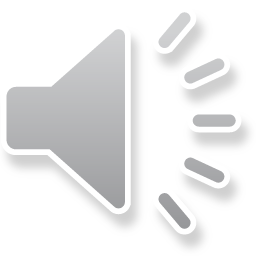